Darllenwch y gerdd yn ofalus. Read the poem carefully.
Esgid o saffir mewn awyr glir
yw’r Eidal. Awstralia
fel darn o’r haul melyn wedi rhedeg
ar dywod aur. Yn y gornel
welingtonsen ddu a’i phen i waered
yw Seland Newydd,
ac mae Iwerddon yn emrallt i gyd.
Ond mae un smotyn bach
fel ceg draig goch,
a’i liw megis gwaed-
Dyma Gymru.
Pa luniau fydd yn addas i roi ar boster o’r gerdd? 
        Ticwch y 3 llun gorau.
        Which pictures would be suitable to put on a poster of the poem?
         Tick the best 3 pictures.
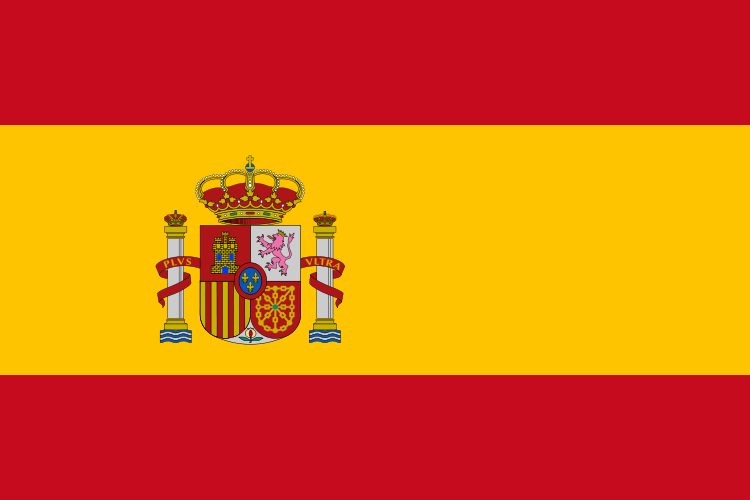 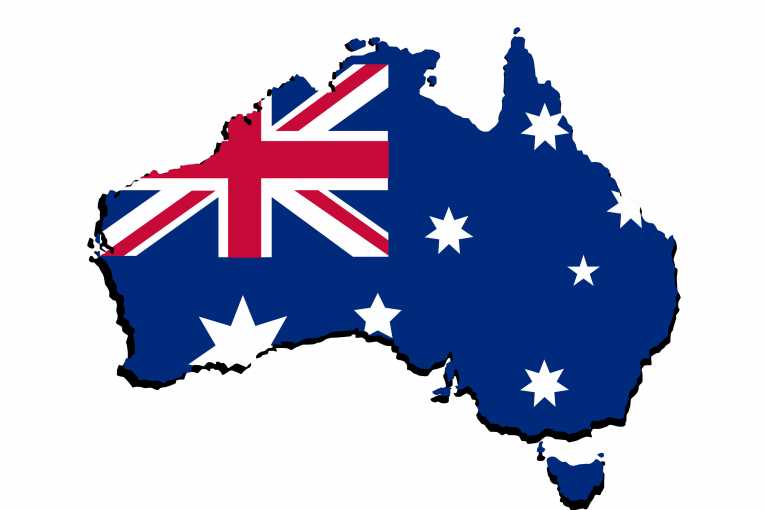 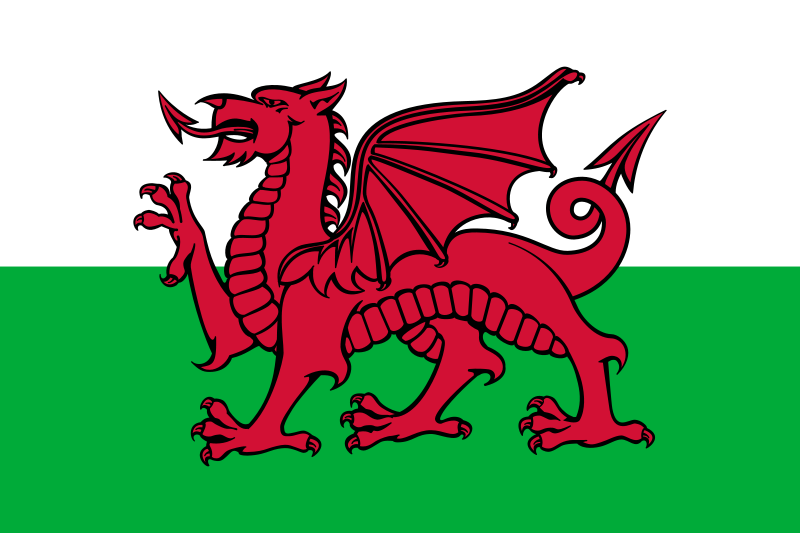 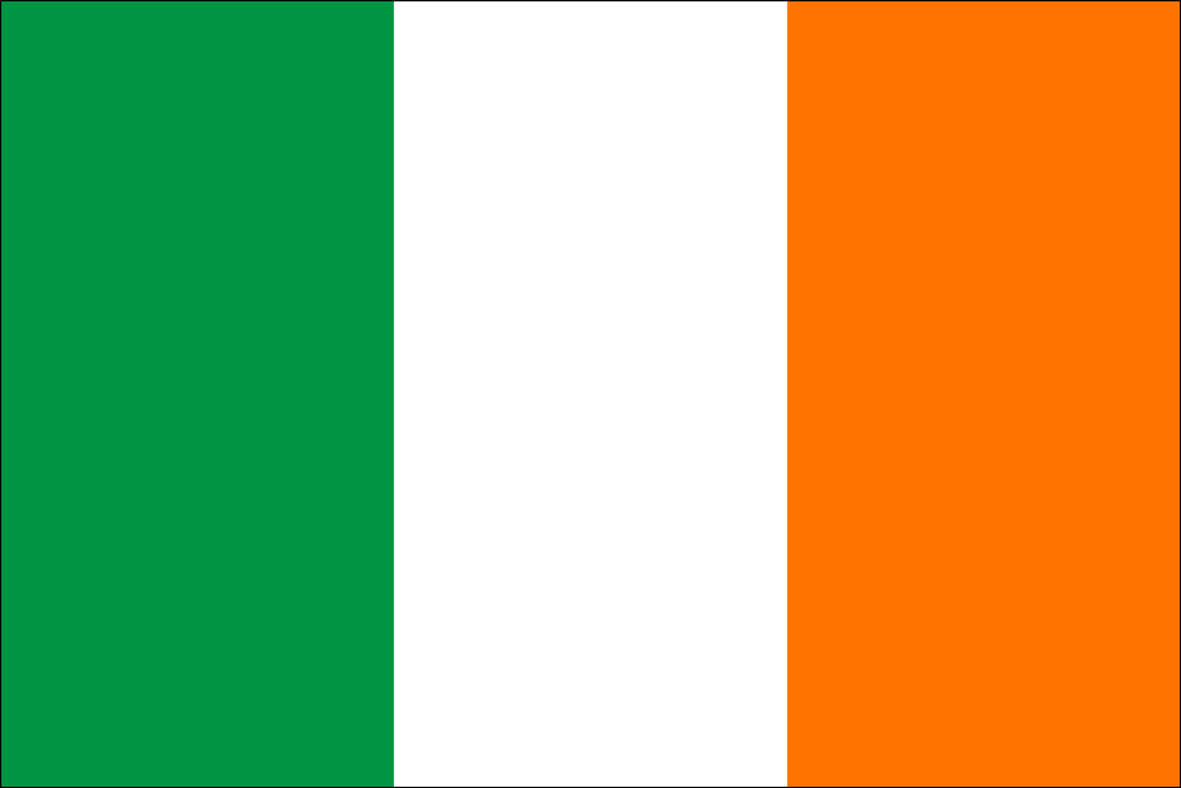 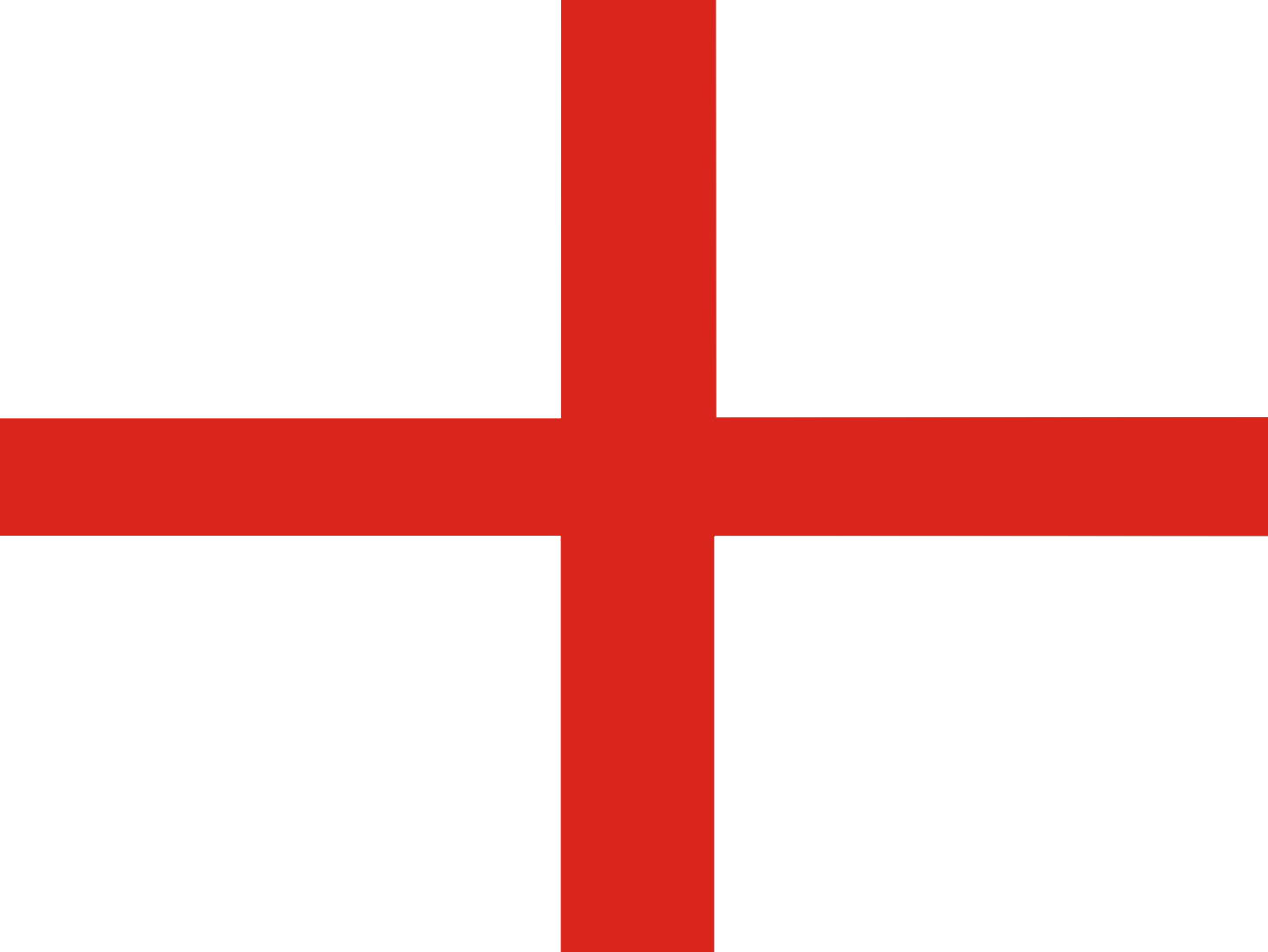 (ii) Rhowch gylch o amgylch yr ateb cywir.
Circle the correct answer.
(a)  Beth yw lliw Cymru yn y gerdd?
gwyn
gwyrdd
glas
coch
(1)
(b) Beth ydy lliw yr haul yn y gerdd?
du
piws
melyn
llwyd      (1)
(c) Pa ansoddair sy’n disgrifio’r tywod?
hardd
aur
meddal
oer         (1)
(ch)    Ydy’r gerdd yn siarad am chwaraeon?                    Ydy/Nac ydy    (1)
 
  Ydy’r gerdd yn siarad am yr ysgol?                          Ydy/Nac ydy    (1)

(dd)    Ydy’r gerdd yn siarad am wledydd?                        Ydy/Nac ydy    (1)